สรุปลีลาศผู้สูงอายุรุ่นที่ 2ปีงบประมาณ ๒๕๖๐
[Speaker Notes: หมายเหตุ: เมื่อต้องการเปลี่ยนรูปภาพบนสไลด์นี้ ให้เลือกรูปภาพ แล้วลบออก แล้วคลิกไอคอน แทรกรูปภาพ
ในพื้นที่ที่สำรองไว้เพื่อแทรกรูปภาพของคุณเอง]
รายละเอียดงบประมาณ
ได้รับการสนับสนุนงบประมาณจากกองทุนสุขภาพตำบลเทศบาลเมืองทุ่งตำเสา      จำนวนทั้งสิ้น 24,500 บาท(สองหมื่นสี่พันห้าร้อยบาทถ้วน)
เบิกจ่ายทั้งสิ้น 24,500 บาท คิดเป็น ร้อยละ 100 ของงบประมาณที่ได้รับ
กิจกรรมสอนเต้นลีลาศเพื่อสุขภาพ
จัดกิจกรรมสอนลีลาศจำนวน 15 ครั้ง ครั้งละ 2 ชั่วโมง  รวมทั้งสิ้น  30 ชั่วโมง
ในหลักสูตรการเต้นลีลาศดังนี้
พื้นฐานการเต้นลีลาศ 2 ชั่วโมง
จังหวะไลน์แดนซ์ วอลท์  6 ชั่วโมง
จังหวะบีกิน 4 ชั่วโมง
จังหวะลุมบ้า 6 ชั่วโมง
จังหวะชะชะช่ะ 4 ชั่วโมง
จังหวะตะลุง 4 ชั่วโมง
ทบทวนทุกจังหวะ 2 ชั่วโมงสุดท้าย
โดยมีสมาชิกเข้าร่วมกิจกรรมการเรียนการสอนทั้งสิ้น ครั้งละ 40 คน
กิจกรรมสอนลีลาศ
[Speaker Notes: หมายเหตุ: เมื่อต้องการเปลี่ยนรูปภาพบนสไลด์นี้ ให้เลือกรูปภาพ แล้วลบออก แล้วคลิกไอคอน แทรกรูปภาพ
ในพื้นที่ที่สำรองไว้เพื่อแทรกรูปภาพของคุณเอง]
กิจกรรมสอนลีลาศ
[Speaker Notes: หมายเหตุ: เมื่อต้องการเปลี่ยนรูปภาพบนสไลด์นี้ ให้เลือกรูปภาพ แล้วลบออก แล้วคลิกไอคอน แทรกรูปภาพ
ในพื้นที่ที่สำรองไว้เพื่อแทรกรูปภาพของคุณเอง]
กิจกรรมสอนลีลาศ
[Speaker Notes: หมายเหตุ: เมื่อต้องการเปลี่ยนรูปภาพบนสไลด์นี้ ให้เลือกรูปภาพ แล้วลบออก แล้วคลิกไอคอน แทรกรูปภาพ
ในพื้นที่ที่สำรองไว้เพื่อแทรกรูปภาพของคุณเอง]
กิจกรรมสอนลีลาศ
[Speaker Notes: หมายเหตุ: เมื่อต้องการเปลี่ยนรูปภาพบนสไลด์นี้ ให้เลือกรูปภาพ แล้วลบออก แล้วคลิกไอคอน แทรกรูปภาพ
ในพื้นที่ที่สำรองไว้เพื่อแทรกรูปภาพของคุณเอง]
ผลการดำเนินโครงการลีลาศเพื่อสุขภาพ
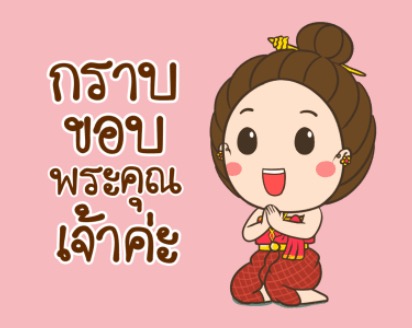